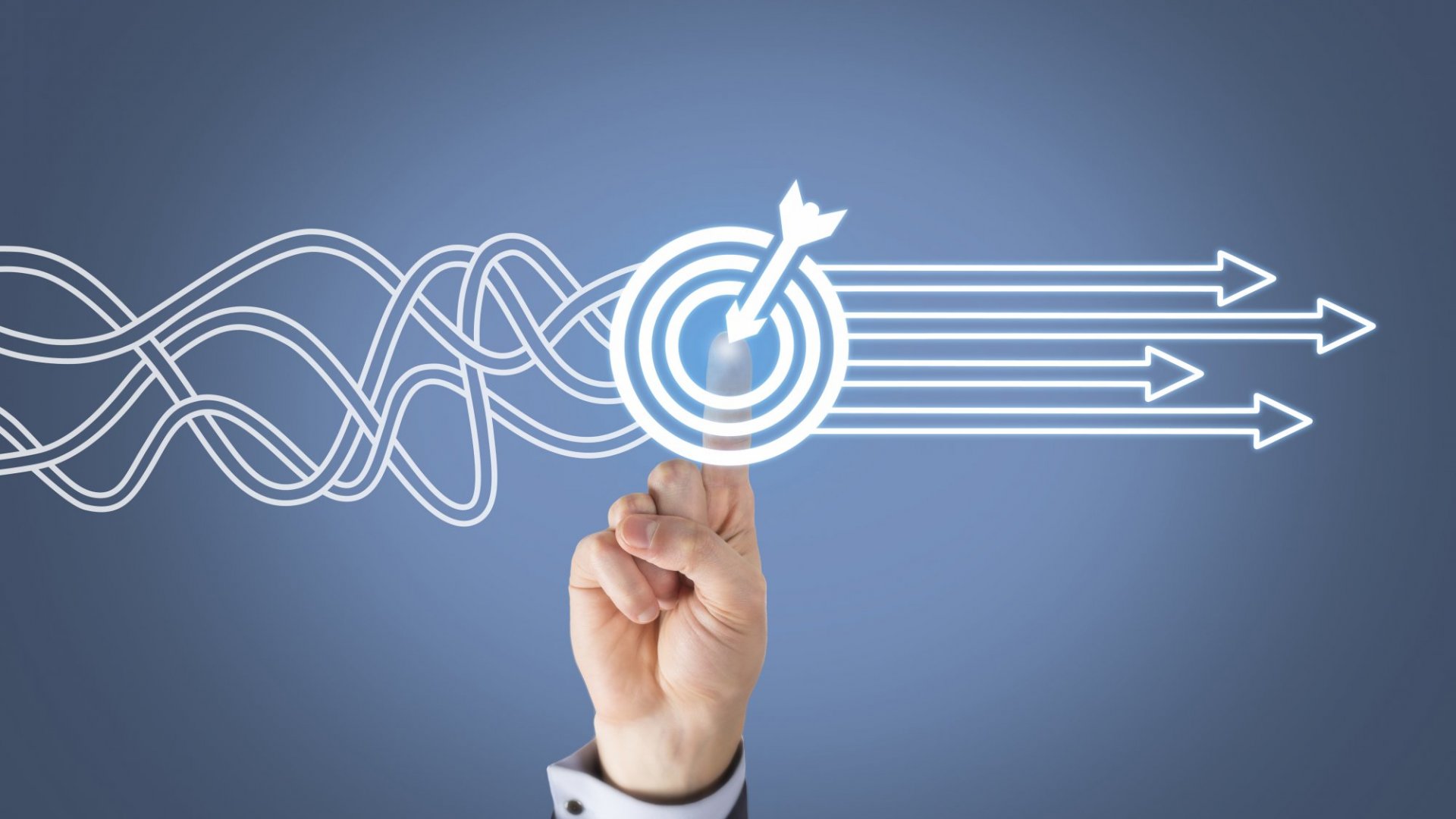 انتظام الخدمة
مؤسسة رعاة تحوليون
2017 © حقوق الطبع
مؤسسة رعاة تحوليون
جوردون ي. بنفولد، لافيرن ي. براون، غاري ج ويسترا
يمكن استخدام هذه المواد إذا تم منح المرجع المناسب.
تعليم د. غوردون بينفولد دكتور الخدمات الطلابيةتحميل د. ريك جريفيث • مؤسسة الدراسات اللاهوتية الأردنيةالملفات بلغات عدة للتنزيل المجاني على  BibleStudyDownloads.org
[Speaker Notes: In this session we’ll cover three interlocking disciplines that will help you get your church’s leadership team moving together in the direction of its vision, which is the way that it moves toward the realizing of its mission.

Goals
Metrics
Alignment

In practice you have to practice all three of these disciplines at the same time, but in order to make sense of them in a training environment like this we have to treat them sequentially. I will be doing a little bit of hopping around between the three skills, but I’ll try to keep it to a minimum to avoid confusion as much as possible.

We begin with a broad statement about the importance of goals. Then we’ll dive into metrics in order to provide a proper foundation for setting useful goals. We’ll then move to the process of alignment and then finally try to bring it all together for you.]
الأهداف
ينجز الأشخاص الموجهين نحو الأهداف على مستوى أعلى في العديد من المجالات ...
[Speaker Notes: Work harder
Get tasks done more quickly
Stay married longer
Have deeper networks of friends
Earn more
Don’t second guess themselves
Are seen as more disciplined
Are seen as good leaders]
الأهداف
العمل بجهد أكبر
إنجاز المهام بأكثر سرعة
المحافظة على الزواج مدة أطول
امتلاك شبكة أصدقاء أعمق
الكسب أكثر
عدم التخمين ثانية
النظر إليهم على أنهم أكثر انضباطاً
النظر إليهم كقادة جيدين
[Speaker Notes: Work harder
Get tasks done more quickly
Stay married longer
Have deeper networks of friends
Earn more
Don’t second guess themselves
Are seen as more disciplined
Are seen as good leaders]
الأهداف
المشاكل
التركيز على المهام السهلة على حساب المهمات الأكثر أهمية
القرارات المتسرعة
عدم الرغبة في إعادة النظر في القرارات غير الحكيمة
الدافع الإستبدادي
العقلية المنغلقة
تفضيل الصراع على التعاون
[Speaker Notes: There is a problem baked into the way that we often approach the issue of goals.]
الأهداف
تحذيرين

عند وضع الأهداف (أو صنع القرارات) ضع في اعتبارك ما إذا كان هذا الهدف (أو القرار) الذي تصنعه يشعرك بالرضا.

إذا كنت تميل للإهتمام حول كونك منتجاً في الوقت الحالي، أكثر من اهتمامك بفعل الأشياء الصحيحة على المدى الطويل، فأنت بحاجة إلى نظام لعمل توازن في هذا الميل.
[Speaker Notes: There is a problem baked into the way that we often approach the issue of goals.]
المقاييس
اقتراحات
1. المؤشرات (ليد) بدلاً من المؤشرات (لاغ)
2. أهداف سمارت + أهداف ممتدة
3. ثقافة المحاسبية
[Speaker Notes: In order to capture the benefits that attend goal orientation while reducing the associated problems we suggest a three-fold approach:

1st is to use metrics that help teams move toward the important goals in a spirit of cooperation and mutual accountability (LAG vs LEAD)
2nd is to use goals that create the right momentum
3rd is to create an accountability culture

Let’s begin with a brief discussion about the importance of metrics. If you don’t develop the right set of measurements, then your goals may or may not be useful as instruments to help you achieve meaningful results. Without meaningful goals, the whole point of ministry alignment becomes meaningless.]
تمرين متقدم
تحديات الخدمة

خذ بضعة دقائق واكتب بعض مجالات حياتك الشخصية والتي تحتاج إلى التعامل معها.

اكتب أيضاً بعض تحديات الخدمة ضمن سياق خدمتك الشخصية والتي تمثل تحدياً.
[Speaker Notes: In order to capture the benefits that attend goal orientation while reducing the associated problems we suggest a three-fold approach:

1st is to use metrics that help teams move toward the important goals in a spirit of cooperation and mutual accountability (LAG vs LEAD)
2nd is to use goals that create the right momentum
3rd is to create an accountability culture

Let’s begin with a brief discussion about the importance of metrics. If you don’t develop the right set of measurements, then your goals may or may not be useful as instruments to help you achieve meaningful results. Without meaningful goals, the whole point of ministry alignment becomes meaningless.]
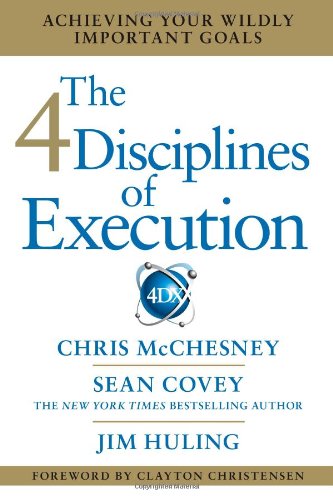 الأهداف
المؤشرات (ليد ولاغ)

مصدر مقترح
المقاييس
المؤشرات (ليد ولاغ)
تظهر المؤشرات لاغ أنك قمت بتحقيق هدف سابقاً

تظهر المؤشرات ليد أنك قريب من احتمال تحقيق هدف
[Speaker Notes: LAG metrics tell you that you have already achieved a goal. 
They look back at the results of processes that have been operating in the past. 
 
LEAD measures indicate that you are likely to reach your goal.
They look at the present by focusing on things the team can influence.
They look to the future by continually modifying process toward the goal.

The key is to focus energy and time on the LEAD measures and track the results. This drives process improvements that eventually move the LAG measure or the “bottom line.”]
المقاييس
حتى تحرك هذا
عليك تعديل هذا
[Speaker Notes: Your “Lag” goals – the overall objective you want to achieve – are the the results of processes, policies, and procedures that are at working in the background. So you can’t get at them directly. 

In order to turn the crank on “Lag” goals, you have to adjust the underlying processes. Those adjustments happen when you focus on the “Lead” goals as a team, working in concert to make small adjustments and taking small steps throughout the year.]
المقاييس
لاغ
ليد
زيادة معدل الحضور الشهري بنسبة 3% بحلول 31 / 12 من العام القادم
الإحتفاظ بزيادة معدل الزوار من 4% إلى 10%
(زيادة معدل الحضور الشهري بنسبة 2%)
[Speaker Notes: You’ve set a goal to increase average monthly attendance over the next year. Your LAG measure is a 3% increase over the previous year.
 
Now you must answer the all important ''How?" question. Your team brainstorms a variety of options about how to reach this goal next year. Upon evaluating all the options, you discover that if the church improves the visitor retention rate from 4% to 10%, average monthly attendance will grow by 2% in one year. 
 
This is your LEAD measure. 

Reaching this LEAD measure becomes your WIG (Wildly Important Goal). It is measurable, it is actionable (you can influence the visitor retention rate), and it is predictive (if we do this, we will see that result).]
المقاييس
لاغ
ليد
تقليل خسائر الباب الخلفي من 15 سنوياً إلى 5 سنوياً بحلول 31 /12 من العام المقبل
سنقوم بزيارة كل عائلة تندرج ضمن فئة الإستعداد للمغادرة
[Speaker Notes: Another example]
المقاييس
الباب الخلفي
مغلق
السجلات
التقارير
الروتين
زيارة الحضور
غير المنتظمين
[Speaker Notes: ANOTHER EXAMPLE:

LAG GOAL: “Reduce back door losses from 15 to 5 per year by December 31.”
LEAD GOAL: “We will visit every family that falls into the “preparing to leave” category. 
PROCESS: 

Start tracking attendance and giving patterns
Produce and analyze weekly reports
Establish routine to insure that potential dropouts are visited
Refine as time goes along

Results: If you keep your eye on the Lead goal and work together as a team on the process, you are likely to achieve your Lag goal.]
المقاييس
[Speaker Notes: Once you’ve settled on the Lead measures you believe will eventually produce the Lag measures you’re after, align your ministry team (paid and unpaid staff) so that everyone’s working together to achieve those Lead measures by continually refining the process.

This means that each team member will develop their own ministry goals,  under your supervision, for which they will be held accountable.

Once the team is aligned around an interlocking set of goals intended to drive the process forward, you will begin to see progress toward the Lag measure.

More to say about that in a moment, but before we’re ready for the rest of this discussion, we need to take some time to talk about two additional components that play into this system:

Goals
Alignment]
العملية
علِّم عملية التخطيط
أهداف سمارت
محدد
قابل للقياس
متناغم
موجه نحو النتائج
محدد بزمن معين
15
الأهداف
سمارت
الأهداف
سمارت
الأهداف
سمارت
الأهداف
سمارت
الأهداف
سمارت
الأهداف
سمارت
الأهداف الممتدة
1. تحذير حول أهداف سمارت

لا تضمن أهداف سمارت أن خدمتك تحقق أي شيء مهم، إن كنت أنت أو أغلبية أعضاء فريقك تقضون معظم الوقت في العمل على أمور غير مهمة، فسوف تظل متوقفاً عن العمل.
الأشخاص الذين يتوقون إلى الشعور بالإنجاز
أولئك الذين يخافون المخاطرة بالسعي لتحقيق أهداف كبيرة
احتياجات الأنا الضحلة
تعاقب مؤسستك الفشل
أولئك الذين لا يربطون أهدافهم بمهمة المؤسسة
22
الأهداف الممتدة
2. الأهداف الممتدة كحل

إن التمدد هو مفهوم كان من شأنه أن ينتج ابتسامات متكلفة، إن لم يكن ضحكاً، في جنرال إلكتريك قبل ثلاث أو أربع سنوات، لأنه يعني في الأساس استخدام الأحلام لتحديد أهداف العمل - مع عدم وجود فكرة حقيقية عن كيفية الوصول إلى هناك، إذا كنت تعرف كيفية الوصول إلى هناك فهذا ليس هدفًا ممتدًا.
جاك ويلش، رسالة إلى مساهمي جنراك إلكتريك، 1993
23
الأهداف الممتدة
2أ. القصد من الأهداف الممتدة
إن الغرض من الإصرار على  التزام كنيستك أو فرق عملك للأهداف الممتدة هو إخراجهم من الرضا عن النفس وتعزيز طرق جديدة للتفكير. 

توفير مدرسة مسيحية لخدمة الأيتام في مدينتنا.
توفير مدرسة الكتاب المقدس في الإجازة لكل قرية في منطقتنا.
بدء كنيسة في مدينة مجاورة حيث لا يوجد شاهد للإنجيل، مع نقل نصف جماعة كنيستنا إلى الكنيسة الجديدة.
إلغاء خدمات العبادة كل خامس أحد في الشهر لإرسال كل عضو للخدمة في المجتمع.
24
الأهداف الممتدة
ب. تحديين أمام الأهداف الممتدة

1) أظهرت الدراسات أن إن كان الهدف الممتد جريئاً، فمن الممكن أن يحفز الإبتكار.
2) كما يمكنه أن يسبب الذعر ويقنع الناس أن النجاح مستحيل
هناك خط رفيع بين الطموح الذي يحفز الإبتكار والإبداع والطاقة وبين الطموح الذي يدمر الروح المعنوية.
25
الأهداف
الأهداف الممتدة وأهداف سمارت
الهدف    الممتد
الهدف الرئيسي
الهدف الثانوي
خطوات ملموسة
سمارت
الإنتظام
تكون الكنيسة منتظمة مع خدمة مؤثرة وفعالة عندما يكون ... 
…  كل شيء تفعله الكنيسة… 

… يعمل بحرص على تحقيق الرؤية، حتى يتم تحقيق المهمة.
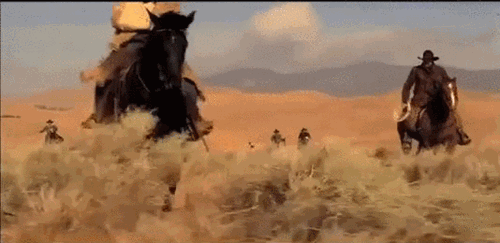 الإنتظام
علامات عدم الإنتظام

يناقش الناس أمورهم الخاصة فقط في الإجتماعات
لا علاقة للخطط وتخصيص الموارد مع الرؤيا
بيان الرؤيا غير موجود في مواد ترويج الخدمة
لا يستطيع قادة الخدمة وفرقهم كيفية مساهمة الأحداث والنشاطات التي يقومون بها في تقدم الرؤيا
صراعات على الموارد
تناقضات عقائدية بين الخدمات
تجمع الخدمات تقدماتها الخاصة وتدعم مشاريعها الخاصة
الإنتظام
عندما يكون القادة والموظفين منتظمين معاً فإنهم:
يدافعون عن رؤية الكنيسة
يصيبون فريقهم بعدوى الرؤيا
يعدون جداول منظمة حول الرؤيا
يصممون أنشطة تتوافق مع الرؤيا
يخصصون الموارد لدعم الرؤيا
يقيمون أنفسهم، فريقهم ويبرمجون للإنتظام

عندما يكون قادة الخدمة والموظفون منتظمين، فبالتالي يكون كل شيء آخر منتظماً.
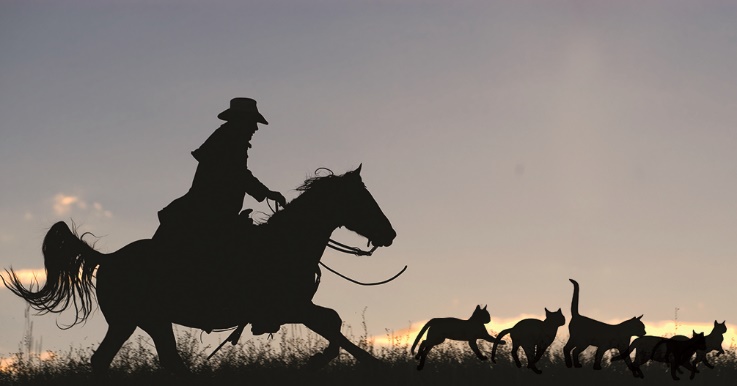 ضوء الليزر
[Speaker Notes: We have too many churches]
ضوء الليزر
جهاز ينتج شعاعاً ضيقاً وقوياً من الضوء (مريم – ويبستر) 
منتظم
أحادي اللون
[Speaker Notes: We have too many churches]
الإنتظام
الراعي القائد
الموظفون (بأجر أو بدون)
الإنتظام
العملاء
مقدمي الخدمات
الأدوار
العملاء
من هم الذين تخدمهم هذه الخدمة (عمودياً وأفقياً)؟
من نتبع ونحتاج أن نقدم تقريراً له؟
مع من نتعاون ونحتاج إلى إبلاغه؟
من نخدم ونحتاج أن نقود؟
مقدمي الخدمة
على من تعتمد هذه الخدمة بخصوص الموارد والمساعدة؟
كيف نبقى على تناغم معهم؟
الإنتظام
تدفق المعلومات
غير الأسوياء
الأحداث
الأعمال
الفجوات
تدفق المعلومات
من هم الذين فشلنا في تزويدهم بالمعلومات الصحيحة بالشكل الصحيح في الوقت الصحيح؟
من هم الذين فشلنا في طلب المعلومات التي نحتاجها منهم؟
غير الأسوياء
أين كنا غير منتظمين مع المهمة والرؤيا؟
هل نعمل على أسئلة الإنتظام الأربعة؟
الإنتظام
الأهداف
التكتيك
الخط الزمني
التغييرات
التغييرات
ما هي الأهداف الجديدة التي نحتاج إلى تبنيها لننظم أنفسنا مع المهمة والرؤيا؟
ما هي التكتيكات التي نحتاج إلى تبنيها لإجراء التصحيحات المناسبة في منتصف المسار؟ 
كيف ستغير هذه التغييرات جدولنا الزمني، وكيف سيؤثر ذلك على الخدمات/الأقسام/الموظفين الآخرين؟
الإنتظام
أسئلة الإنتظام الأربعة
1. لماذا نعتقد أن القيام بـ _______ سيساعد في تحقيق رؤيتنا؟
2. أين الدليل على أن قيامنا بـ _________ ساعدنا في تحقيق مهمتنا ورؤيتنا؟
 3. لماذا نعتقد أن إنفاق هذه الأموال بهذه الطريقة وفي هذا الوقت سيساعد في تحقيق رؤيتنا؟
 4. أين الدليل على أن إنفاق تلك الأموال ساعد في تحقيق رؤيتنا؟
التخطيط
الميزانية
الإنتظام
مقاييس التطوير
الإنتظام
أحداث التدقيق
الإنتظام
خدمات التدقيق
الإنتظام
موظفو التدقيق
تدقيق الإيمان المعمداني
ماثيو فيت وكنيسة الأخبار السارة
[Speaker Notes: Re:Vision page 183]
الأهداف، المقاييس والإنتظام
الخطوة 1: ضع هدف لاغ
هدف رئيسي للتحقيق
كن متأكداً أنه سمارت
الخطوة 2: حدد أهداف ليد للفريق
عصف ذهني للفريق مع تقييم
سيتم تعديله خلال السنة
الخطوة 3: قم بتعيين الأهداف لأعضاء الفريق
[Speaker Notes: Now that we have briefly covered goal setting and alignment, it’s time to circle back to]
الأهداف، المقاييس والإنتظام
هدف لاغ:
زيادة نسبة الإحتفاظ بالزوار من 4% إلى 10%
أهداف ليد
سيتم الترحيب بجميع الزوار في ساحة السيارات
سيتم الترحيب بجميع الزوار من قبل 3 أشخاص في القاعة
سيتم دعوة جميع الزوار إلى المجموعات الصغيرة بحلول مساء الإثنين
أهداف الفريق:
ستقوم خدمة الضيافة بتجنيد وتدريب المرحبين في ساحة السيارات
سيقوم المشرف بإرسال معلومات الإتصال بالزائر إلى منسق خدمة الترحيب
سوف يدرب الراعي المساعد جماعة المؤمنين على الترحيب
[Speaker Notes: Now that we have briefly covered goal setting and alignment, it’s time to circle back to]
الأهداف، المقاييس والإنتظام
اجتماع الأهداف الهامة للغاية
اجتماع قصير جداً وأسبوعي (لا أعذار)
يركز على الأهداف فقط
الأجندة
التقرير: إنجازات الأسبوع الماضي لكل عضو في الفريق
المراجعة: يقيم كل عضو في الفريق إنجازه ويحد ما تعلمه
التخطيط: التزامات جديدة لكل عضو في الفريق للأسبوع
Black
أحصل على هذا العرض التقديمي مجاناً
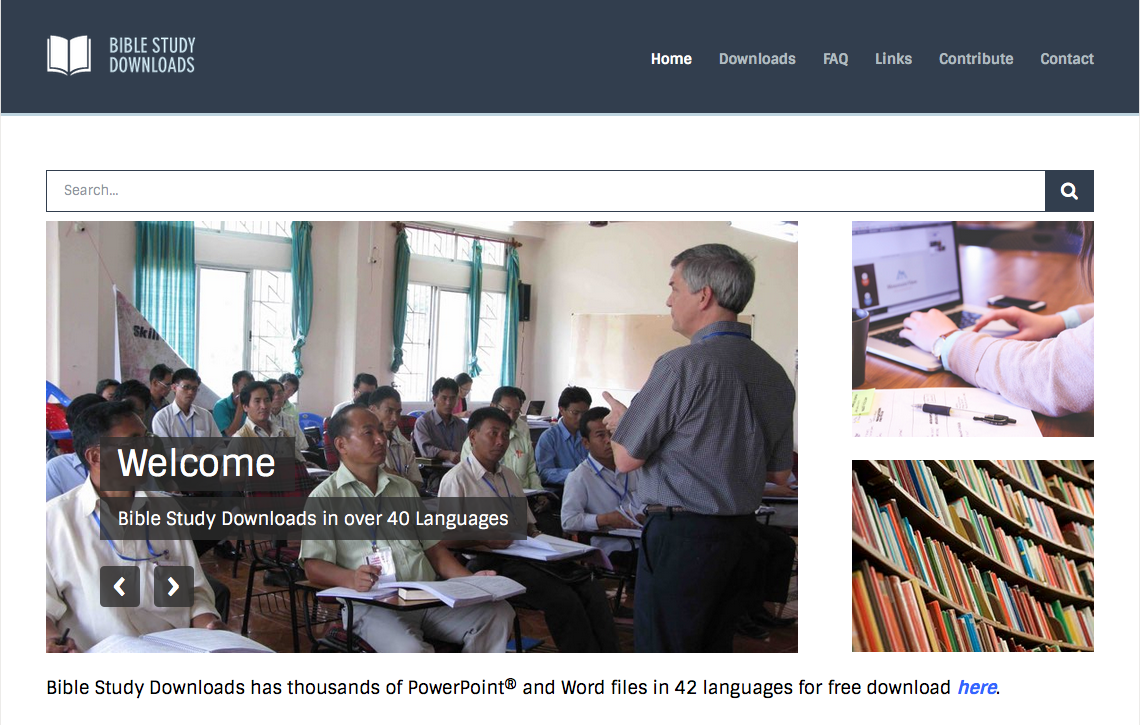 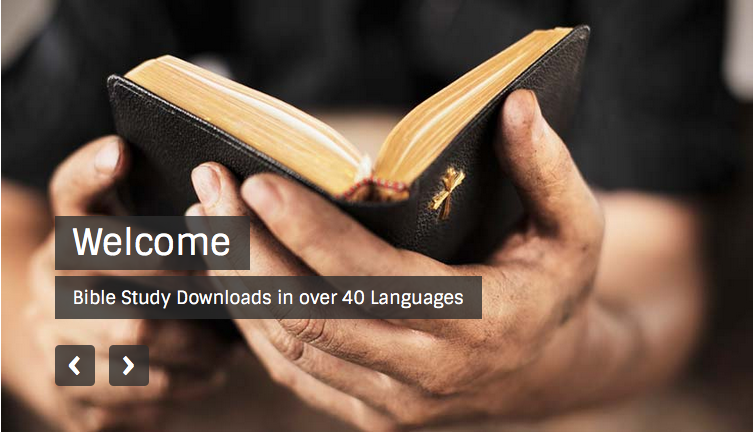 تحويل الكنيسة at BibleStudyDownloads.org
[Speaker Notes: Church Transformation (ct)]